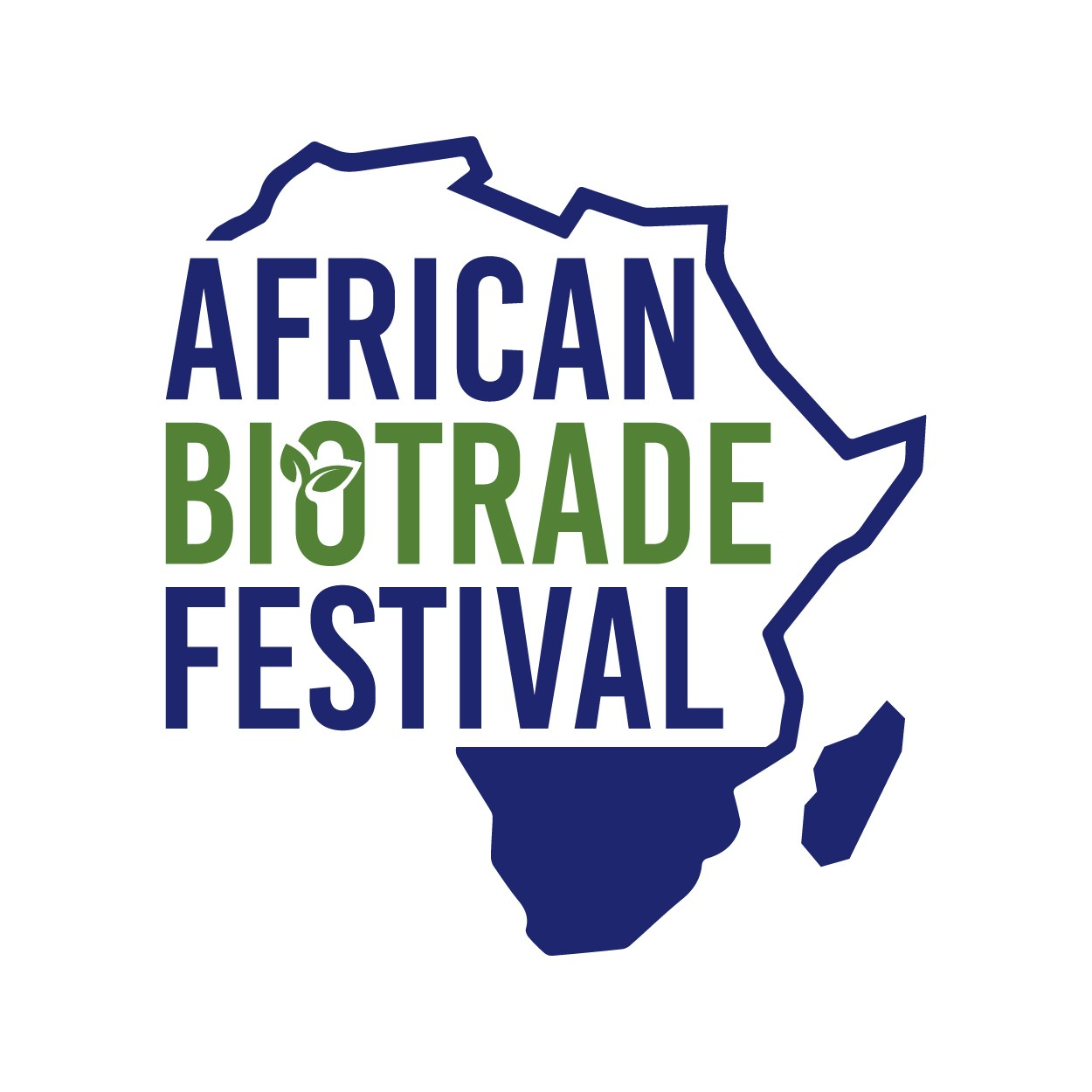 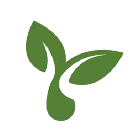 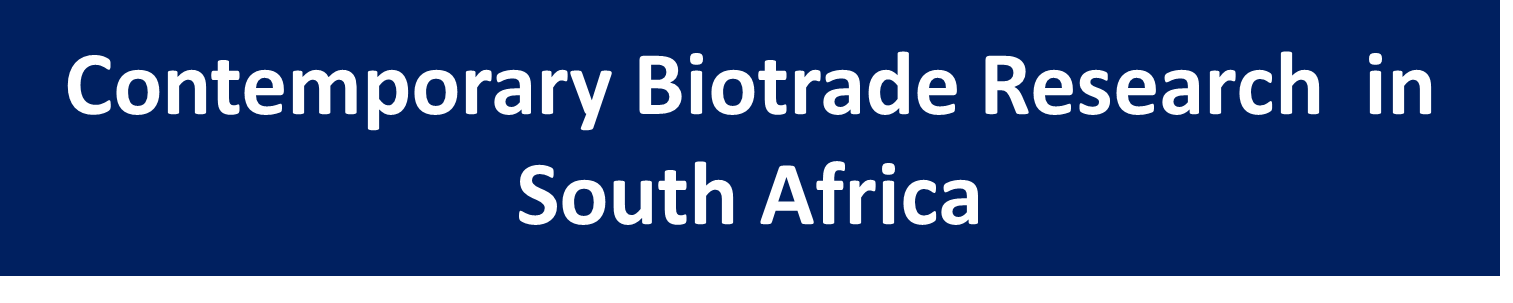 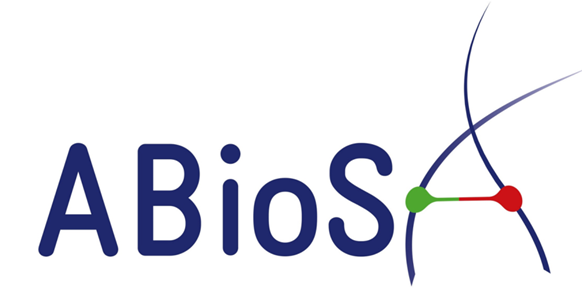 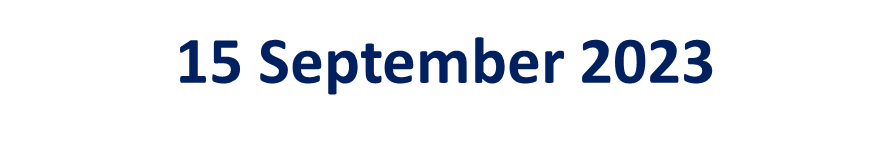 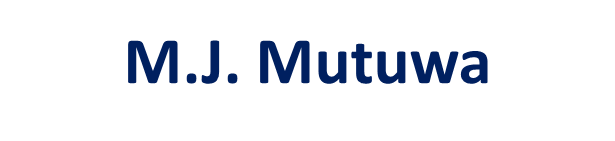 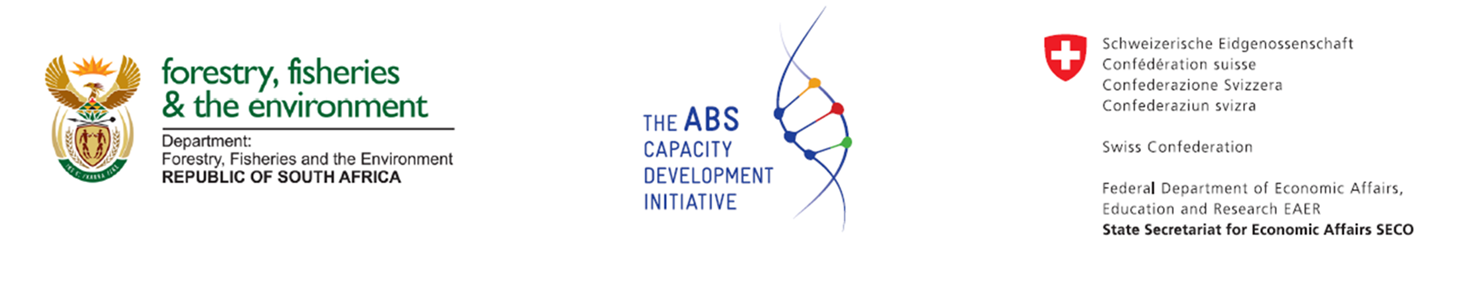 1. ABioSA project introduction
Funder: Swiss state secretariate for econimic affairs (SECO)
Implementer: Deutsche Gesellschaft für Internationale Zusammenarbeit (GIZ)Govt partner: Department of Forestry, Fisheries and the Environment (DFFE)
Component 1
Component 2
Component 3
3
[Speaker Notes: Summary and introduction of ABioSA, project aims, objectives and activates]
The African Biotrade research topics
The use of southern African indigenous plants
Conservation of biodiversity
Sustainable use
Fair and equitable sharing of benefits
Sustainability, and
Compliance
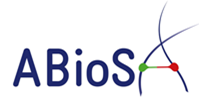 Postgraduate students presentations
The modulation of intestinal cell inflammation with Rooibos extracts-Shana
Cultivation practices and utilisation of Marula by smallholder farmers in the dry regions of Zimbabwe-Andrew
The untapped medicinal value of  honeybush in the management of diabetes-Kyle
Aspects of the sustainability of the cultivated Honeybush tea industry in South Africa-Tafadzwa
The only sustainable economy for Rooibos and Honeybush is green-Rhoda
Adding value to Marula through modelling the extraction of valuable compounds-Trishen
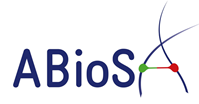 Assessment1. Background of the study
The primary aspects of the project, including objectives, are clearly stated in a logical progression
Does the background clearly state the biotrade/bioprospecting problem or question that the study will help to resolve?
Are key background data or issues presented to set the stage for the study?
Are the objective(s) of the study clearly stated?
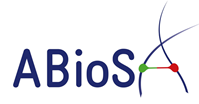 2. Methods
The materials and methods (what was done/details of the program) are clearly stated. 
Do the selected methods correspond with the purpose of the study and the research objective?
Are critical definitions clearly stated, for example, case definitions, main exposure, etc.?
Are the methods in chronological order?
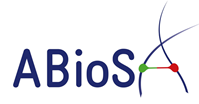 3. Results/conclusion
The usage, outcomes or findings are clearly stated, and any conclusions or claims are warranted. Conclusions are appropriate given the results and limitations of study design and methodologies. 
Are the results sufficient and adequately presented and organised to allow the reader to reach a conclusion?
Does the conclusion answer the problem and objectives stated in the background?
Are the findings and their interpretation consistent with existing knowledge in the sector?
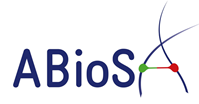 4. Bioprospecting/biotrade significance
The relevance of the project/research results in relation to the bioprospecting/biotrade sector
Do the findings solve an immediate problem or build on existing knowledge, not simply repeat what is already known?
Does this study have an obvious application to improving the bioprospecting/biotrade sector, such conservation & sustainable use, market & finance access, national & international legislation
Is the study sufficiently sound (including clarity and strength of results) to serve as a basis for taking action?
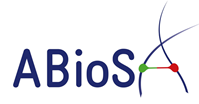 5. Recommendation
The study will contribute to the current body of knowledge in the respective field
Are actions and/or control measures practical, and derived directly from study results?
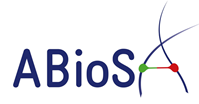 Students benefits
Successful students will have an agreement with GIZ to write articles/case studies that will be published on the ABS initiative website
The best three presenters at the African biotrade festival will get an opportunity to attend international conference of their choice in 2024 (at the expense of ABioSA)
ABioSA where possible will provide students with a networking platform to present their research 
Proof Africa Communications will conduct a capacity development communication and presentation training.
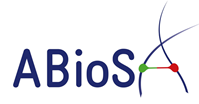 ABioSAs’ contribution to growth of the biotrade sector
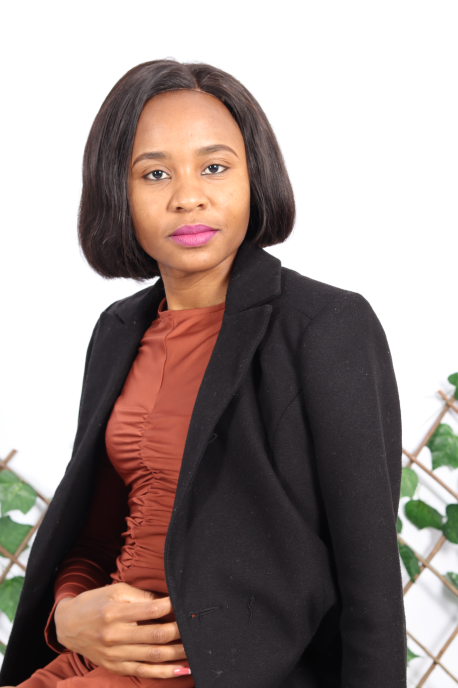 Marubini J Mutuwa
MSc Ethnobotany 
University of Johannesburg
Interest in biotrade sector: the creation of permanent and seasonal jobs for local people while boosting the value of biotrade in a sector which empowers women

Role in Marula novel food study: search literature for references to food and seed oils use, to inform a scientific dossier for Marula

Impact/benefit on future career: The study will impact future studies of regulatory approvals (e.g. safe for consumers and properly labelled) and then work within the industry to support the linkage between history of use and successful scientific dossiers for market access
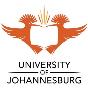